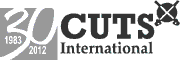 Competition Policy & Law: Need and Importance
Udai S Mehta
Director, CUTS International
Outline
2
[Speaker Notes: This presentation seeks to trace the evolution of CPL 
Also, examine the driving forces behind the adoption and implementation of competition laws and policies by countries across the globe]
Introduction : What is Competition
Process of rivalry between firms striving to gain sales and make profits

Motive: self-interest, but outcome mostly beneficial for the society

Competition is not just an event, but a process

It is not automatic – needs to be nurtured
3
[Speaker Notes: 1. Competition promotes productive efficiencies, innovation, consumer welfare, good governance, economic democracy, etc   

2. Over the last twenty-five years, more and more countries have given a greater impetus to promote competition through various public policies. 

3. Trade and economic liberalisation have also aided competition in the market, by increasing the offer of goods and services with better quality and lower prices. Yet, anti-competitive practices by economic players or induced by incorrect government policies negate the gains of liberalisation. This is why countries adopt specific competition regimes to curb anti-competitive practices. 

5. It doesn’t matter whether the country is developed or developing or passing through a transition phase. Thus, fostering inter-firm rivalry has become an important, albeit intermediate objective of public policy. Today, competition law has spread around the globe and about 120 jurisdictions are said to have enacted one form of competition statute or another.]
History of Competition Regime
Canada first country to adopt the law in 1889

US was the second country to adopt the law in 1890

Finland’s court judgment in 1837 on forest producers

In France, the initial foundations of a competition law were laid in the Chapelier Law of 1791 

In 1995, only about 35 countries with a competition law, today the number is nearly 120 countries and counting….
4
[Speaker Notes: The motive acting behind adopting a competition law arose from demands inter alia by interests to combat the collusive behaviour of merchants who were engaged in trading and distribution of farm goods, whether agricultural produce or livestock. They acted as a buyers’ cartel. In fact, these collusive alliances were named as ‘trusts’ in the USA. Thus, came the term anti-trust or trust busting. It is quite an oxymoron…as how can somebody be against Trust…now we know how did the term anti-trust originate
While many believe that the US was the first country in the world to adopt a competition law or an antitrust law, it was actually Canada, which was the first to do so in 1889. The second country to adopt a competition law was the US in 1890. However, the implementation of the law has been more vigorous in the US, hence it has been seen by many to be the first of its kind in the world.
In Finland Timber processing mill owners colluded to dictate prices and quantities to forest producers. A court struck it down after the aggrieved parties brought forward a suit. A policy debate in 1928 ensued, when the polity asked for investigations and control of ‘rings and trusts’. This catalysed the formation of a committee, which submitted its report in 1952, which led to the adoption of the first competition law in Finland in 1958.
4.  In France, the 1810 Penal Code prohibited any concerted act to manipulate prices that could distort free competition.]
Is Competition Law Sufficient?
No, because…

Cannot curb market distortions emanating from policies and practices of government (central as well as states)
Examples: government procurement policy and rules, anti-dumping measures, public sector policy, etc

Cannot facilitate ex-ante assessment of government policies to check market-distortionary elements

Competition Policy: To address the policy-induced competition distortions


Australia and Botswana is a classic case
5
[Speaker Notes: Australia is a classic case in terms of spelling out CP. It has framed a NCP, which is a set of policy reforms adopted by the provincial governments throughout Australia. The objective is to encourage better use of the country resources and hence provide a higher standard of living. As part of the CP, it has articulated the following elements (i) limiting anti-competitive conduct of firms; (ii) reforming regulation which unjustifiably restricts competition; (iii) reforming the structure of public monopolies to facilitate competition; and (vi) fostering "competitive neutrality" between government and private businesses, when they compete.

Botswana adopted a competition policy in the year 2005, and it enacted the competition law in 2009. Market assessment and sequencing of the policy and then the law.]
Competition Policy vis-à-vis Competition Law
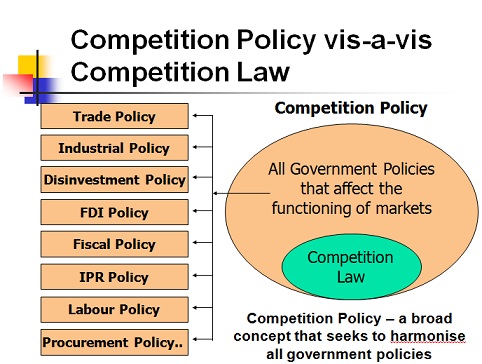 [Speaker Notes: A competition law may be quite narrow in its scope, but a competition policy is much more broad and comprehensive, and hence fills in the cracks and tries to bring harmony in all government policies that may encourage or adversely affect competition and consumer welfare. Hence, countries also need to conceive a competition policy, followed by a competition law.]
Benefits of Competition
Efficiency and Innovation

Economic growth (private sector development)

Consumer welfare gains - Lower prices, better quality, freedom of choice and easy access
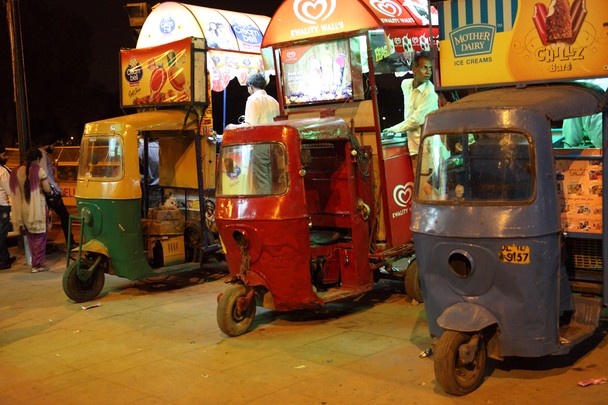 7
Scenario Across the World - Motivations
Concentration in case of US, Canada, India, and Pakistan
Adoption of trade and economic liberalisation
Commitment under free trade agreements both WTO and PTAs
Structural adjustments by African countries under pressure of MDBs
Curbing state monopolies in case of former (Soviet bloc) and current (China and Vietnam) communist countries
8
[Speaker Notes: 1. In the case of the US, Canada, India, and Pakistan, high levels of concentration i.e. the production or trade being controlled by a handful of businesses, contributed towards the adoption of a competition law. 

After tracing the history of the evolution of competition policy and law, it becomes equally important to understand why countries adopt competition laws. Countries across the globe are adopting trade and economic liberalisation policies, both due to pressures from the World Trade Organisation and of their own volition.

Another motive to adopt a competition law arises from commitments made under free trade agreements. Guatemala, Singapore, Jordan, etc., had to adopt a competition law because of their commitment under a Free Trade Agreement (FTA) with the US.

African countries accepted condionalities by International Monetary Fund and the World Bank, where they were required to lower tariffs, reform the civil service etc, and to put in place a regulatory framework for utilities, which were undergoing privatisation.

5.  Elsewhere, in the former (Soviet bloc) and current (China and Vietnam) communist countries, it was to curb state monopolies and government policies that hindered competition. In the  context, a competition law was debated upon and subsequently enacted.]
Scenario Across the World – Bad Case Practices
Some bad case practices of diluting the law/institution exists: Sri Lanka, Thailand, etc

Poor progress by some countries: Nigeria, Ghana, Bangladesh, etc

Public monopolies turning into private monopolies: Sri Lanka, Malawi, Senegal, etc
9
[Speaker Notes: A bad example is that of Sri Lanka, which has diluted its law removing the M&As provisions under pressure from the US under its FTA. Georgia has diluted its law, probably under external influence, so that it does not deter investment

Big economies like Nigeria, Ghana and other have rather serious implications yet they have shown poor progress. 

3.  Sri Lanka, which began reforms in 1976, but ended up turning public monopolies into private exploitative monopolies. Malawi also had a similar situation, where the petroleum company was privatised and was taken over by the private sector petroleum importing company, which thus maintained a monopoly. In Senegal, the edible oil import trade was denationalised, but it was handed over to two well connected traders, who became exploitative.]
Challenges for CAs in DCs
Champions

Political Will

Interface problems: Sector Regulators

Stakeholders’ awareness

Resources & Capacity
10
[Speaker Notes: Political Will: Political willingness in promoting competition stands out as one of the primary requirements for promulgating a top-down approach to competition policy promotion. There is an urgent need to sensitise parliamentarians and other political leaders on the benefits of an effective competition policy from the point of national development goals. 

Stakeholder Awareness:For a competition culture to prevail in any economy there is need for its acceptance by the key stakeholders in the economy. For various reasons, market-oriented regulatory reforms are often viewed with apprehension by most constituencies in the developing countries. Even those who are expected to be the major beneficiaries of open markets and competition, particularly both consumers and business sectors, are reluctant towards reforms due to sheer misinformation and ignorance. CUTS has implemented competition policy and law projects based on a research based advocacy and capacity building approach in 19 countries across Asia and Africa. Engagement of multiple stakeholders in the process of implementing these projects, has been the core mantra of these projects. One of the main objectives of this engagement has been the need for these stakeholders (comprising the business community, civil society and the government) to appreciate the benefits from an effective competition regime for economic growth, consumer welfare and development]
Market Allocation Cartel restricting access
ACCESS
Poor quality goods/services by a firm abusing dominant position
Competition Authority’s Enforcement Actions
QUALITY
Consumer Welfare
Tied-selling restricting consumer choice
CHOICE
Price-fixing cartel leading to excessive prices
PRICE
Competition Enforcement and Consumer Welfare
11
Conclusion
Competition enforcement leads to consumer welfare

National stakeholders need to recognize their role in promoting competition

Competition agencies in DC and LDCs need to strengthen their communication/dissemination functions

Policymakers/Government need to prioritise competition reforms

Development partners/donors need to support the process
12
Thank youusm@cuts.orgwww.cuts-international.org
13